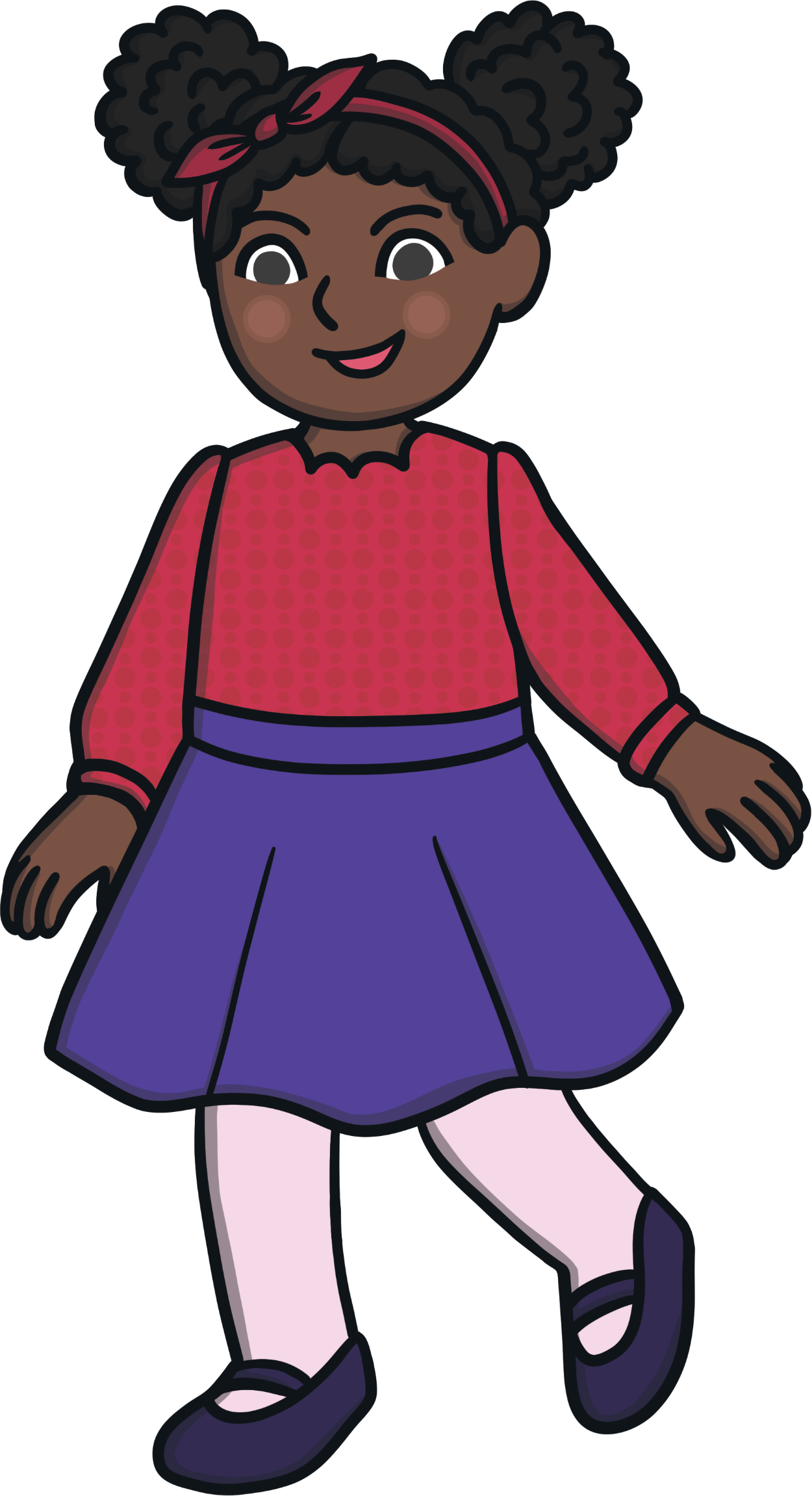 An adjective is a describing word.
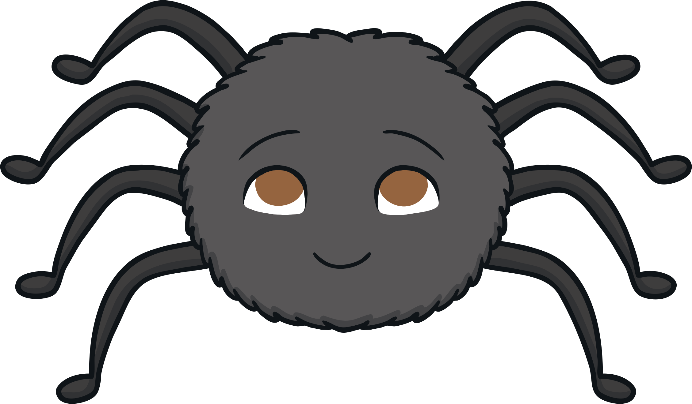 There was a spider in the bathroom.
+ adjectives =
There was a huge, hairy spider in the bathroom.
A slug was in my kitchen.
+ adjectives =
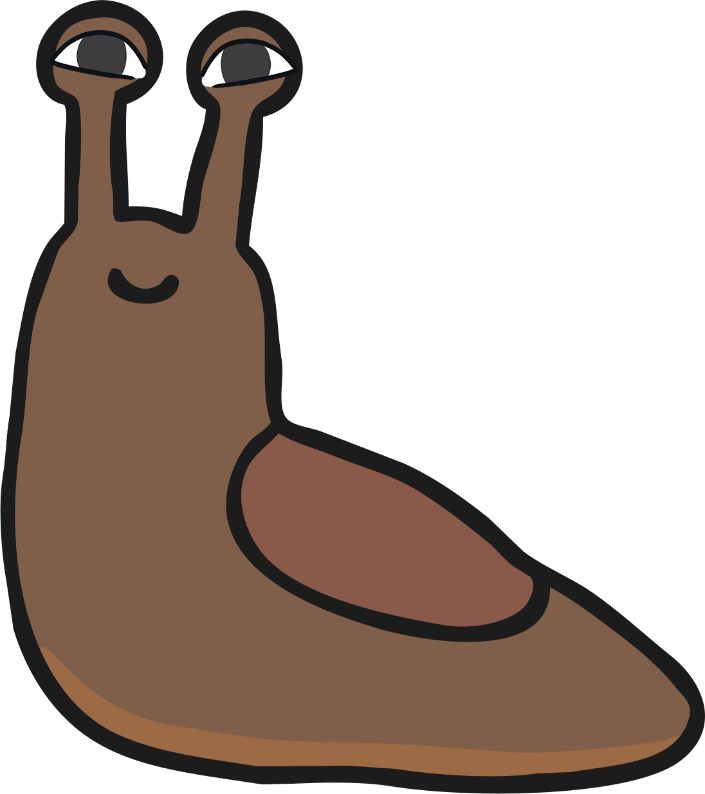 A slimy, sticky slug was in my kitchen.
I found a ladybird on a leaf.
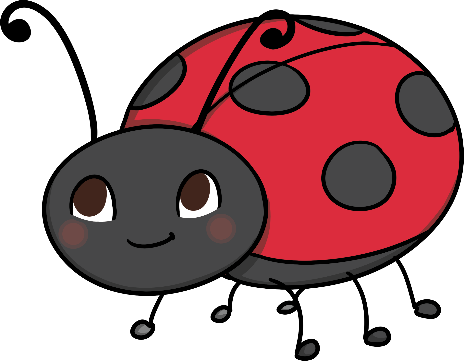 + adjectives =
I found a tiny ladybird on a big leaf.
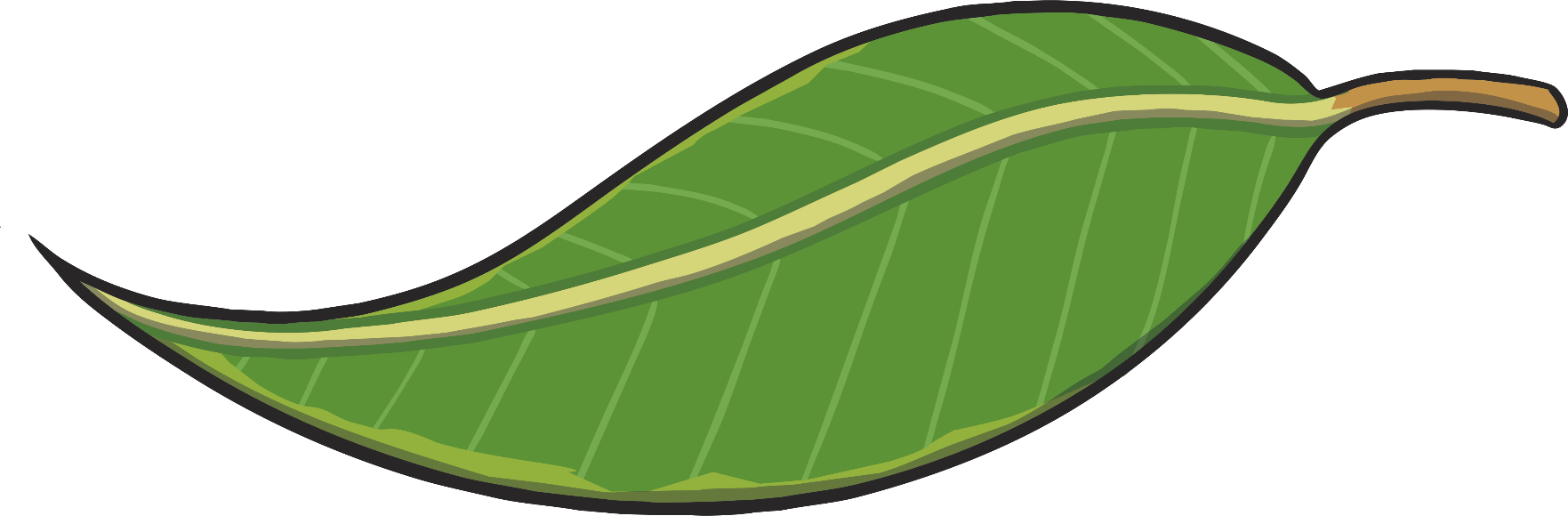 A butterfly flew into my house.
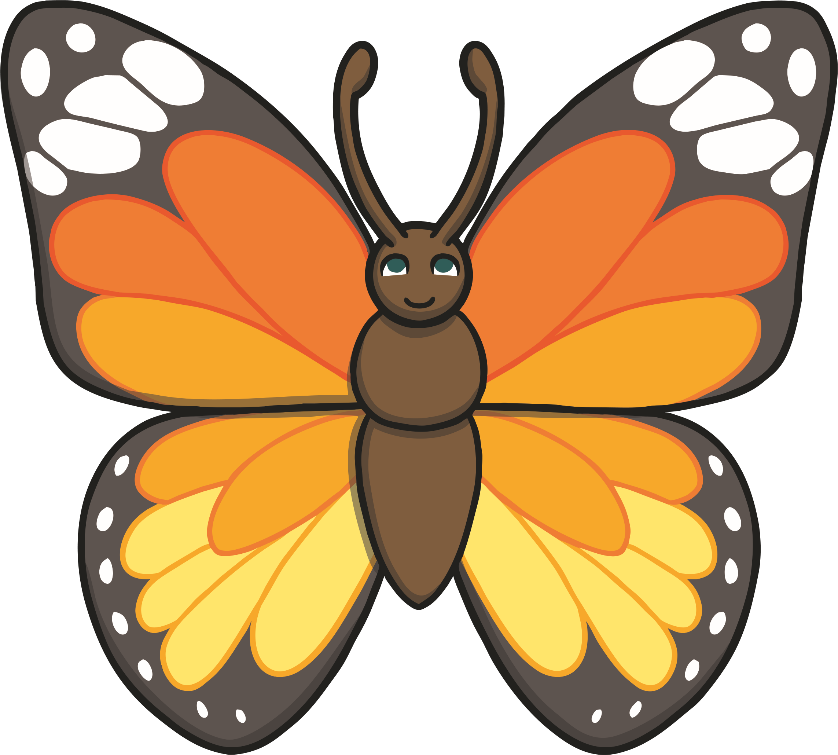 + adjectives =
A brown and orange butterfly flew into my house.
The worm dug through the soil.
+ adjectives =
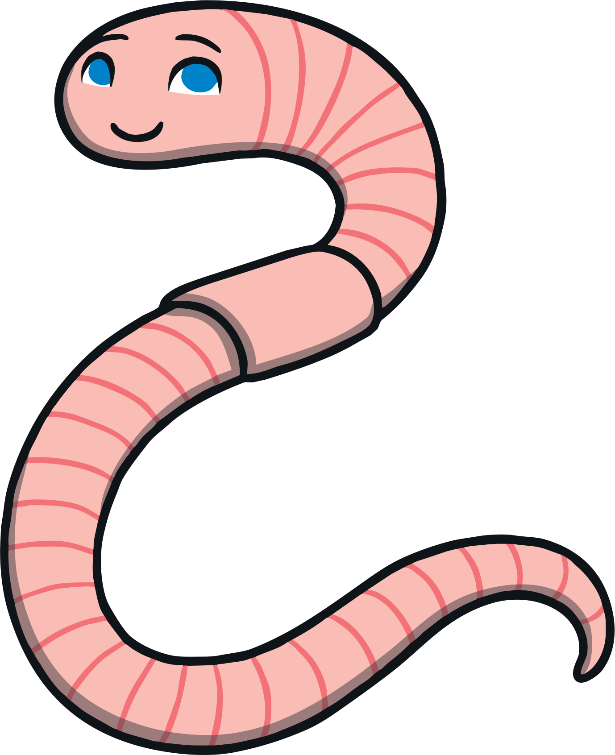 The wiggly, pink worm dug through the soil.